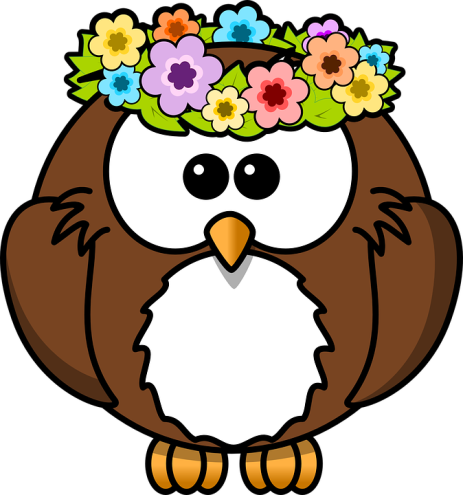 1
Экологические группы птиц
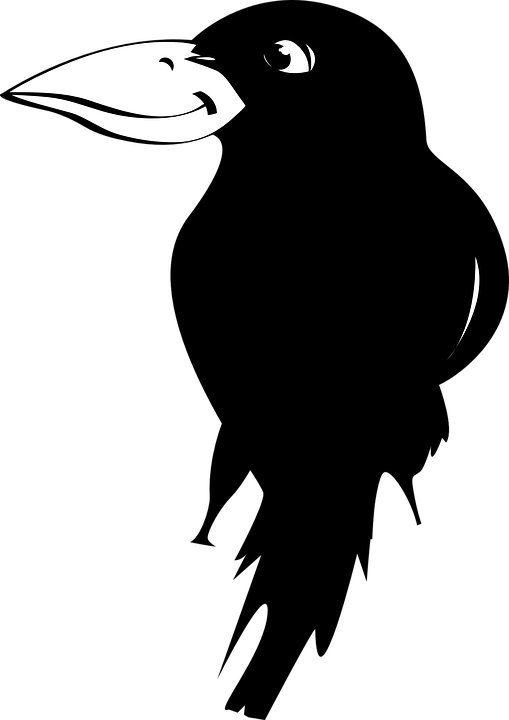 2
Птицы леса
текст
3
Птицы открытых воздушных пространств
текст
4
Птицы болот, побережий
текст
5
Дневные хищники
текст
6
Птицы степей и пустынь
текст
7
Ссылки на источники
https:// pixabay.com/ru/птица-галка-ворона-147271/
https://pixabay.com/ru/сова-животных-птица-цветы-смешные-158408/
https:// pixabay.com/ru/птица-большой-пёстрый-дятел-вход-722803/
https:// pixabay.com/ru/тетерев-прерии-курица-птица-перья-1068389/
https:// pixabay.com/ru/ласточка-птица-заседание-канат-970341/
https:// pixabay.com/ru/лебедь-птица-животных-воды-озеро-2515/
https:// pixabay.com/ru/пеликаны-пеликан-воды-бёрд-234597/
https:// pixabay.com/ru/страусы-птицы-букет-страус-838976/
https:// pixabay.com/ru/африканская-большая-дрофа-африка-280512/
https:// pixabay.com/ru/птицы-орёл-217591/
https:// pixabay.com/ru/гриф-белоголовый-сип-птица-закрыть-967444/